Research, Training and Vision:LSS Leading the Way!
Brittany Nessel, MS, LPC, CSAC, ICS
Samantha Feryance, MSE, LPC
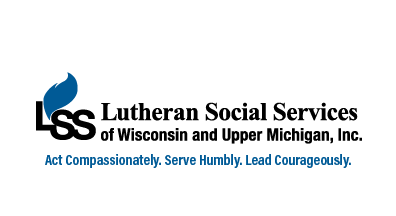 [Speaker Notes: Introduction 
Name
Title
Years with LSS]
What to expect:
Background on LSS
Clinical Focus 
Guides
Training and Development Plan 
Meetings
Training and Development Plan
Training Vision
Tools
ADKAR
Active Implementation
More meetings!
Pulling Everything Together
Lutheran Social Services of WI and Upper MI, Inc.
Created in 1882 (140 years in 2022!)
Employees:
756
High School diploma through Ph.D.
Business Units
Community-Based
Care Coordination, MH & SUD Counseling, Skill Building
Public Adoption & Foster Care
Drop in centers
Adults and Youth
Connections
IRIS consulting Services
Adults
Residential
Mental Health and Substance Use
Adults and Youth
Our Story
Our Vision:
Healthy communities filled with people using their God-given gifts to serve.
Our Mission:
Act compassionately. Service humbly. Lead courageously.
Our Values:
Compassion
Courage
Co-creation
Change
Our Philosophy:
Servant Leadership
Shifting Focus
Prior to 2018
1 person providing majority of Clinical Supervision 
No set guidance for consistency 
2018-2019 
Clinical Director 
Development of consistent Clinical Supervision
Provider Level Determination & Individualized Development Plans 
Policies and Procedure
Columbia Suicide Screen Training
One LSS Assessment (began)
2020-present 
Shift to Clinical Managers with operations experience
Onboarding Guide for Clinical Services
Clinical Supervisor development and process
One LSS EHR 
Clinical guidance & support 
Assist PQI Department
Outcomes Training
Clinical representation on data collection initiatives
Training and Development Plan
[Speaker Notes: 2018
Consistent training with Clinical Supervisors 
Clinical Supervision structure – MH and SUD 
Policy and procedure – review and development 
2020
Increase overall consistency across all programming 
Enhancing supervision by CS surveys
IDP process edited for ease of use
Case consultation forms updated to reflect ED&I, EBPs, etc.
Contracts (rolling out soon)
MOU with county partners to ensure consistent supervision]
Training and Development Plan
Developing the “Why”
What we knew:
Partners were looking for EBP’s
Employees wanted more training and development
Wanted to decrease turnover 
Client’s deserve services that meet their needs
What we wanted to happen:
New initiatives for guidance on new EPB’s being highlighted
FFPSA
Develop foundational skills to increase success and comfort within our employees
Have LSS trained trainers to decrease spending over time
Decrease turnover
Have better client outcomes
What were the barriers (and potential solutions!)
Lack of trained trainers – note savings! 
Appropriate trainers & geographical distance – work with business units to select for each area & share!
Financial Support – grants, fundraising, etc!
[Speaker Notes: Created the Training and Development plan – show on screen and grab highlights – sent as handout]
Foundational and Specialized Trainings
Foundational Trainings:
Focused on improving internal and external interactions
Supports LSS culture advancement and increase success of existing initiatives 
Professional and team development 
Training series builds upon concepts for well-rounded approach
Specialized Trainings:
Phase 2 
Intended to build upon and better focus service delivery and individualized needs

Updated job role:
Specialized Therapist 
Growth
Competitive
[Speaker Notes: When creating our Training and Development Plan, we saw two emerging needs. The first is foundational trainings. These are utilized to improve internal and external interactions. These trainings support LSS culture advancement and increase success of existing initiatives. For example, one of the proposed Foundational Trainings is Motivational Interviewing which is a change management approach that can be utilized not only with clients, but within pillar projects that focus on growth and change within the organization. Foundational trainings also focus on professional and team development to provide a solid common language within LSS and with our partners. Lastly, these trainings build upon concepts that our employees are already learning which create a more well-rounded approach to interactions and services. 

The second emerging need is specialized trainings. These will be focused on in phase 2 of our plan. These are intended to build upon and better focus service delivery and individualized needs.]
Our Training Vision
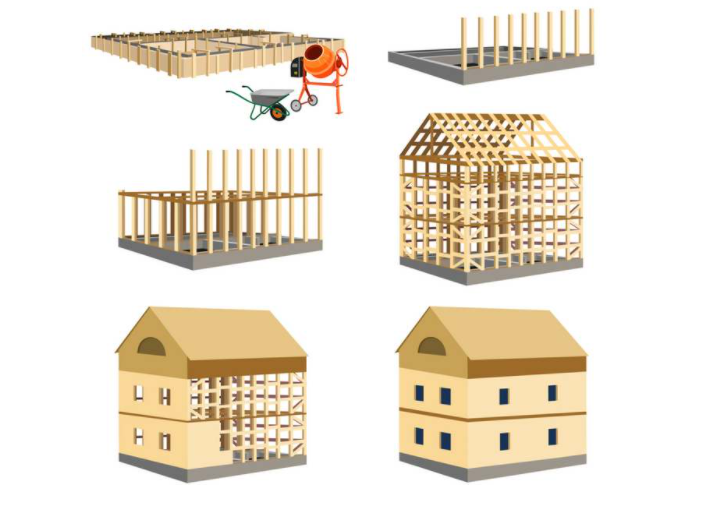 Trauma Informed Care
Person Centered Planning
Motivational Interviewing
Specialized Trainings
[Speaker Notes: We are hoping this image helps to visualize our approach. Trauma informed care, as you will see next, is a best practice that creates a solid foundation of how to interact with those around you – this is the foundation of our house. The next two – Motivational Interviewing and Person Centered Planning – is the guide to our services and individual/group interactions.  These two practices give employees a structure on how we engage with co-workers, partners, and clients by providing concrete tools and guidance. When you have a solid structure, employees will feel more confident when continuing their professional development. Lastly, the specialized trainings will complete our house by allowing staff to become efficient and targeted in service delivery.

If we give people the same foundation with similar language, concepts, and constructs to interact, they will have an increase in confidence during service delivery, which creates better outcomes for our consumers and contract partners. This approach will help us focus funding needs on trainings we are confident in and will advance our efforts to become the Partner of Choice.]
Using Tools
ADKAR (macro)
Awareness of the need to change.
Desire to support the change.
Knowledge of how to change.
Ability to demonstrate skills & behaviors.
Reinforcement to make the change stick.
Active Implementation (micro)
Framework for successful implementation
Exploration
Installation
Initial Implementation
Full Implementation

FREE training - https://nirn.fpg.unc.edu/modules-and-lessons
[Speaker Notes: ADKAR:
Awareness of the need to change. Awareness includes information about the internal and external drivers that created the need for change, as well as “what’s in it for me?” 
Desire to support the change. Leaders can take steps to influence desire, but each individual makes his or her own choice to support the change. Desire is when an individual genuinely says, “I will be part of this change.” 
Knowledge of how to change. Developing a solid knowledge foundation for a change requires a combination of formal training and education programs, job aids available to employees as they are applying knowledge, one-on-one coaching, and effective peer mentoring from user groups and forums. 
Ability to demonstrate skills & behaviors. There is a difference between knowing how to do something and being able to do it. The gap between knowledge and ability can often be quite large. The presence of knowledge of how to change by itself isn’t enough to implement new behaviors proficiently. 
Reinforcement to make the change stick. To sustain the change, build a culture and competence around the change. For a change to deliver the expected results over time, it must be actively sustained.

Talk about the ADKAR long form

Active Implementation: 
Exploration Stage – investigate and select a usable EBP to meet the needs of the population served 
Installation Stage – this is when needed organizational and personal competencies are established to ensure successful implementation 
Initial Implementation Stage – the practice is put into place and made available to consumers; focus on continuous improvement; most fragile state --- “Get started, then get better!”
Full Implementation Stage – occurs once the new learning becomes integrated into practitioner, organizational, and community practices, policies, and procedures; Becomes “standard” practice; Reached when 50% or more of intended practitioners are using an effective EBP with fidelity and good outcomes]
Active Implementation: Exploration Stage
Collection of information:
Assess agency use of EBP
Conducted EBP definitions and Clearinghouse Training
Surveyed programs
Reviewed state guidance
FFPSA  & Title IV-E dollars
Meetings
DHS employees
Lessons learned from EBP implementation 
Potential training partners to understand cost 
Explored agency fit of proposed training
Explored Train the Trainer options
Making this part of our language 
Discussed in leader meetings frequently
Reviewed in Clinical Supervision
EBP discussion is becoming our norm!
Pulling Everything Together
MOU 
Purpose:
Create consistency across agency 
Clear language and understanding
Established commitment to training and implementation plan 
Consistent implementation and ensure fidelity 
Financial resources 
Training and Development Monthly Meetings
Started small, slowly added more of those involved
[Speaker Notes: In order to have a clear understanding and consistent goal around training, we have created a Memorandum of Understanding to be put in place between all of the business units, business services, and clinical services. This will help to create clear language and establish commitment to the training plan. This commitment will not only be financial, but also include consistent implementation of these trainings to ensure fidelity across the agency. The MOU will also allow us to draw on expertise from employees of different business units and have a shared training approach. Given this, we will be less likely to re-create trainings that already exist and remove the silos between our programming areas who often share clients, staff, and have regular interactions with each other.]
Questions?
Brittany Nessel – Brittany.nessel@lsswis.org
Samantha Feryance – samantha.feryance@lsswis.org